Making Computer Literacy Meaningful
Neela Jayaraman (
April 4, 2014
MCAE Network Conference

www.teamcomplit.weebly.com/blog
Raise your hand if…
Computer Literacy/Lab instructor
Adult ESL instructor
Administrator
ABE/GED instructor
Family Literacy instructor
Workforce/Workplace instructor
None of the above…
Learning about new technology…
http://teamcomplit.weebly.com/
[Speaker Notes: ----- Meeting Notes (3/28/14 08:46) -----
presumably we're all here because we have encountered challenges with technology instruction.  Here's a video we can all relate to.]
Discussion
What digital literacy challenges do you need to address in your program?
Computer Literacy at our programs
Objectives
Computer Literacy at our programs
Objectives
Instructional strategies
Computer Literacy at our programs
Objectives
Instructional strategies
Example lesson & lesson components
Computer Literacy at our programs
Objectives
Instructional strategies
Example lesson & lesson components
Sequencing of topics
Objectives
BEST Corp. Hotel Training Center
Founded 2007
Provides education and training to the unionized staff of Boston’s 27 union hotels
Heart of the house staff
Approximately 400 students annually
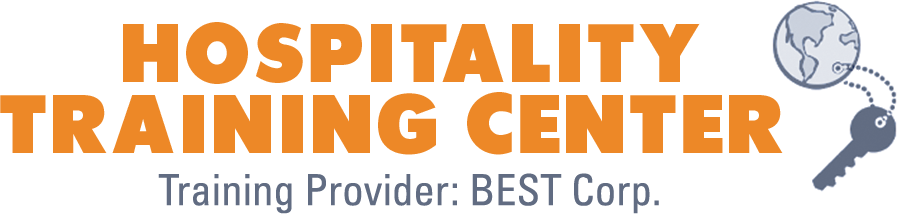 Computer Literacy at BEST Corp.
Computer/Tech Workshops
ESL Classes & Computer Skills
All English classes go into the Tech Center once in 2 weeks - 30-60 mts.


Challenges:  
A wide spectrum of computer skills
No tech curriculum
4 levels, modular format
2.5 hours / once a week
1 - 4 sessions

Challenges: 
Not enough students at basic and advanced levels
Work schedules
Project Literacy – Watertown Library
Founded over 25 years ago
250 students annually, over 100 tutors
Computer workshops only offered at the basic level
20 students max; once a week; 2 hour sessions
11-13 weeks

Challenges:
Not enough space – waiting list
No higher levels
Only offered 1 cycle / yr – usually Feb-June
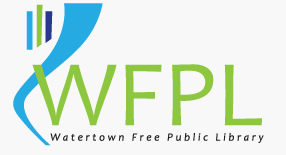 Instructional Strategies
Make connections (prior learning, background knowledge)
I do, we do, you do – repetition
Situated within students’ experience (personalization)
Cooperative, project-based experience
Language – elaborated and scaffolded
[Speaker Notes: ----- Meeting Notes (3/28/14 08:46) -----
You know more than you think you know!
before we learn PPT, we always discuss that we already know a lot about the ribbon, tabs, and overall layout of the software]
Guiding Principles
Use the Internet for communication and finding information
Be safe in a digital environment
Use software that is meaningful to their lives and helpful for their future
Be informed technology consumers
Gain efficiency and confidence

Ultimate Objective
Technology becomes an integrated part of their lives
Metaphors
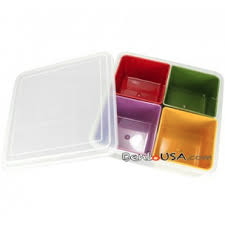 “Through metaphors we extend our understanding.”
S. Pugh, 1989. Metaphor and Learning. Reading Research and Instruction, v. 28, 3.
[Speaker Notes: ----- Meeting Notes (3/28/14 08:46) -----
15-30]
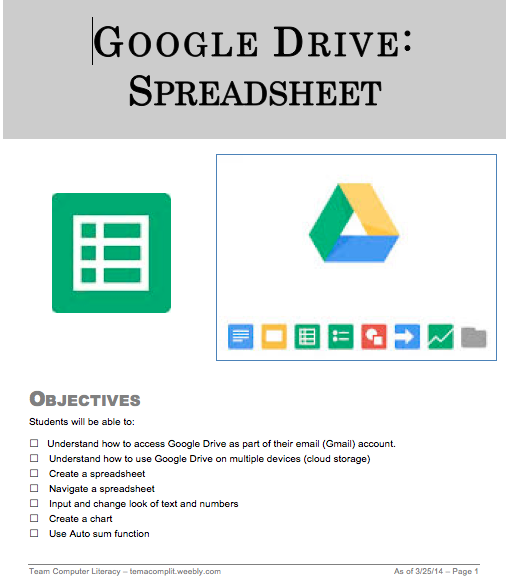 Objectives
Stated simply 

Written in terms of what students will learn or do
Echevaria & Graves (2007).  Sheltered content instruction: Teaching English language learners with diverse abilities.  3rd Ed. Boston: Allyn & Bacon.
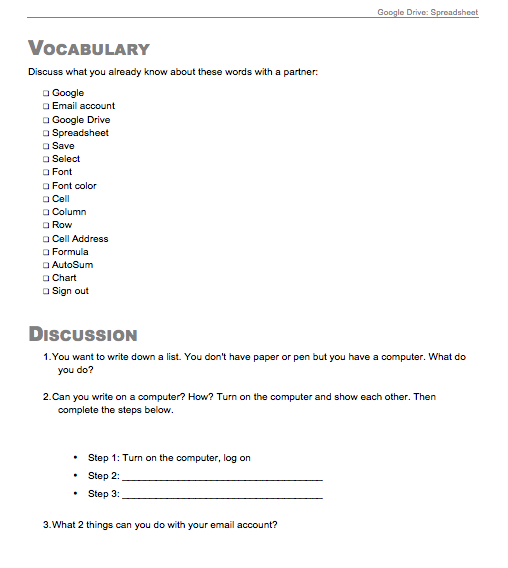 Vocabulary & Building Background
Introduce vocabulary
Connecting to the new content
From personal experience
From prior lessons
Exploring to learn
Exploring to Learn
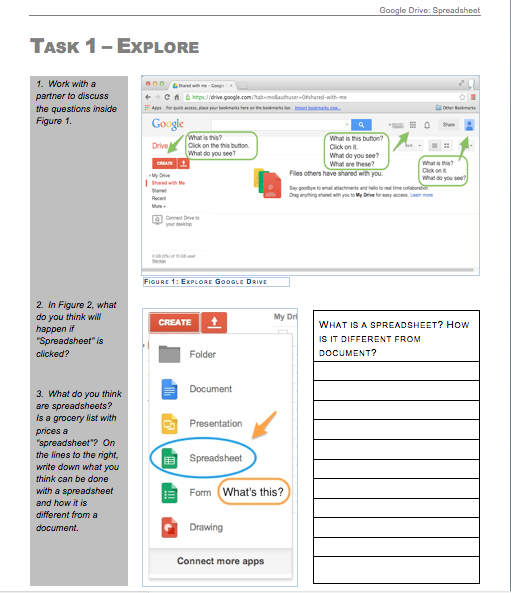 Guided exploration
Peer collaboration
Predicting function
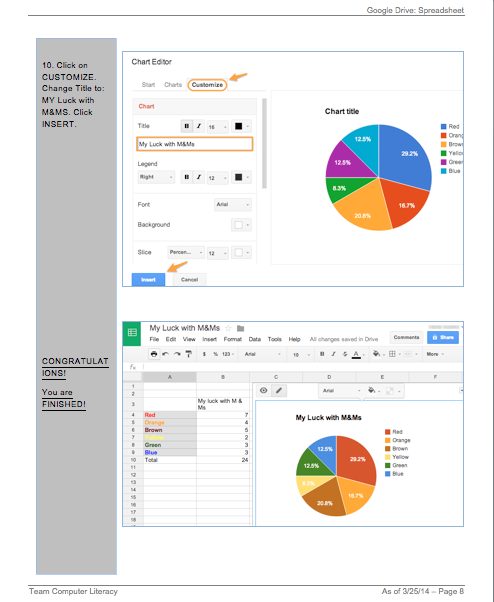 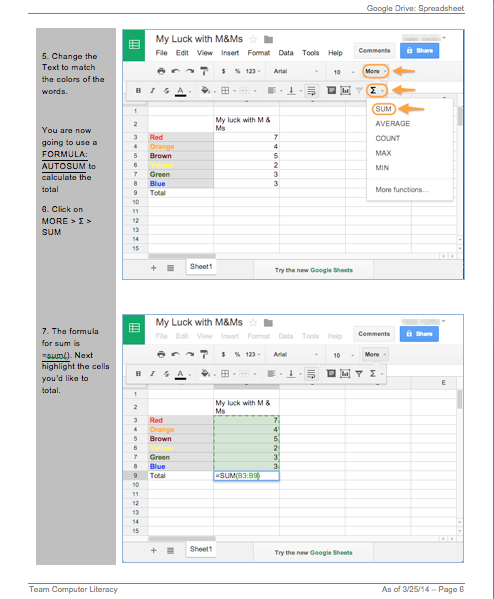 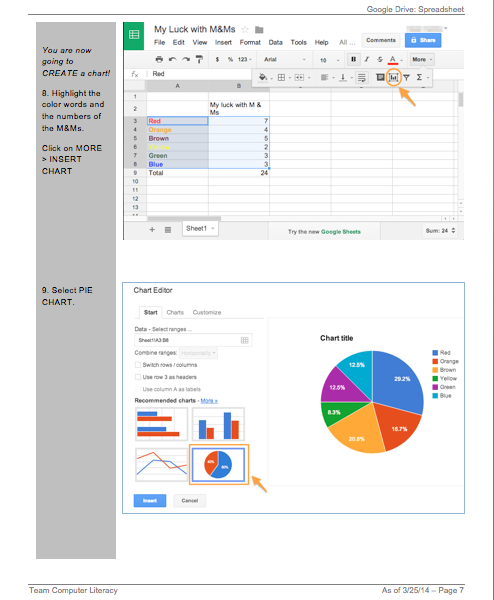 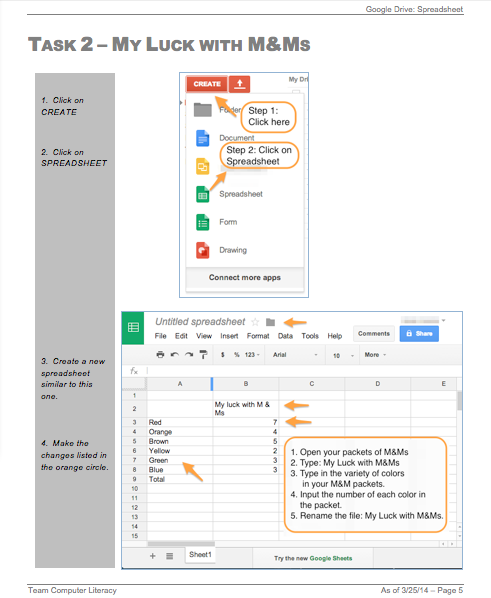 Step-by-Step
Guided step-by-step instructions
Image of outcome
Personalized
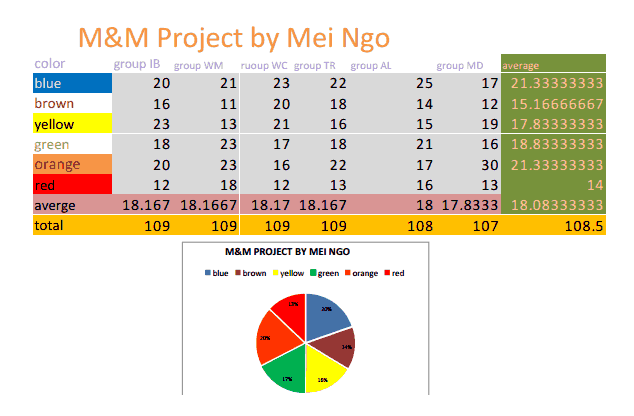 Contextualization & personalization increases  
Motivation & engagement
Amount learned  
Perceived competence and levels of aspiration
Cordova & Lepper, 1996. Intrinsic motivation and the process of learning: Beneficial effects of contextualization, personalization, and choice. Journal of Educational Psychology, Vol 88(4), Dec 1996, 715-730.
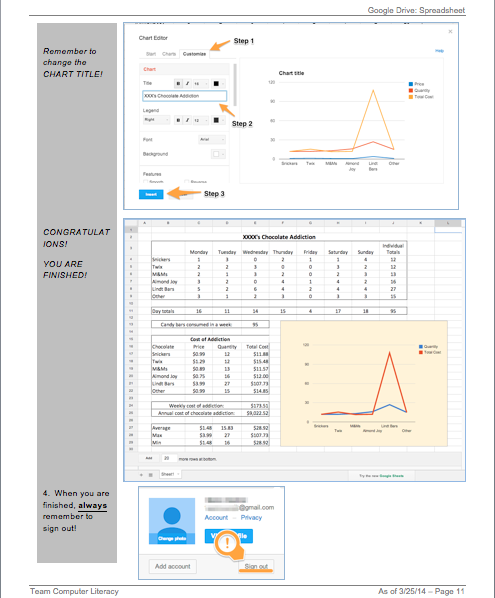 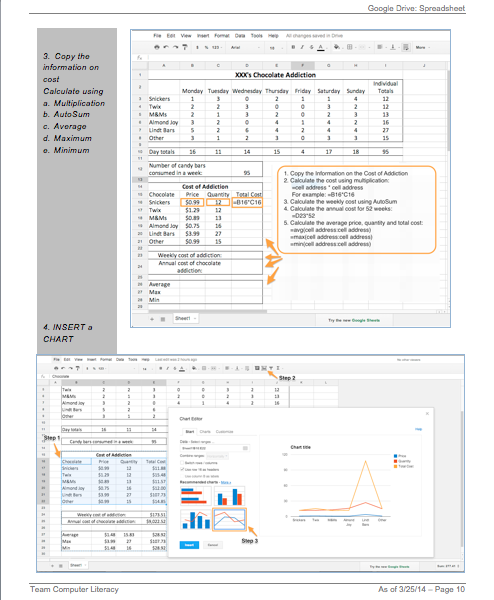 More Excel…
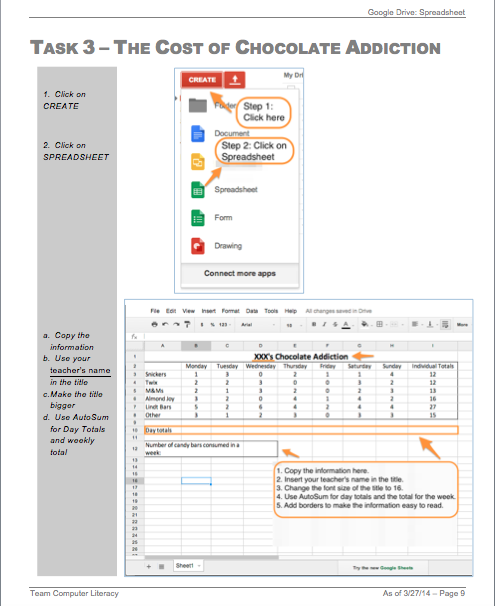 Made Less Intimidating
Step-by-step – not so intimidating.

More engaging - use teacher as example!

Discussion on teacher’s health and general health concerns!

Eagerness to learn more increased
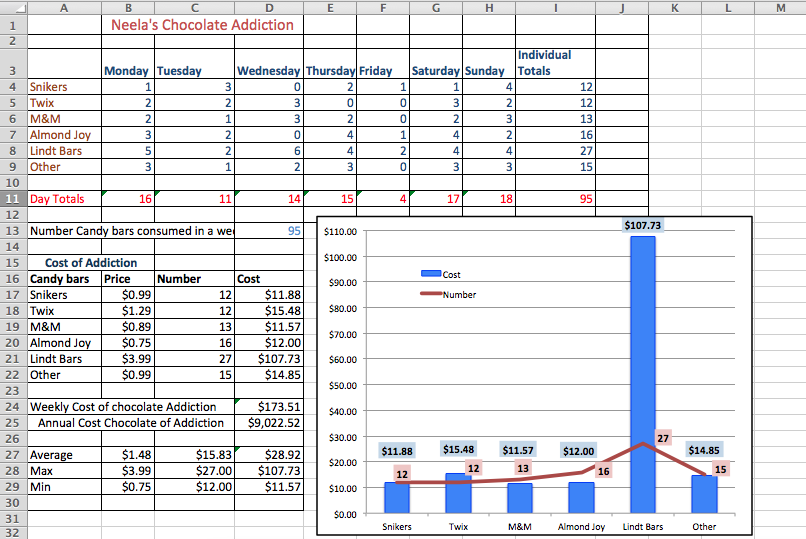 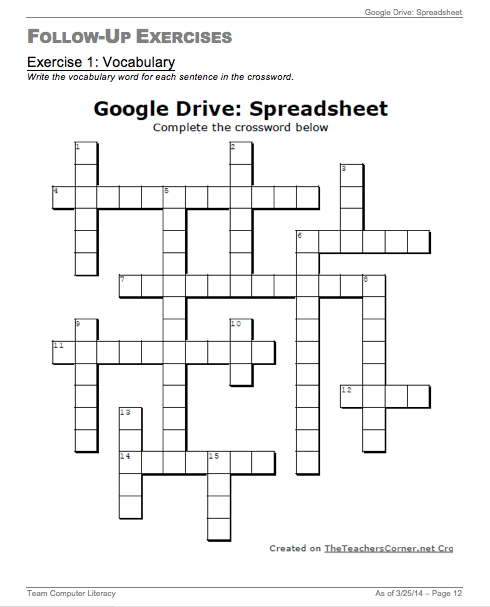 Vocabulary Review
Circle back to original vocabulary
Big Ideas + Real Life
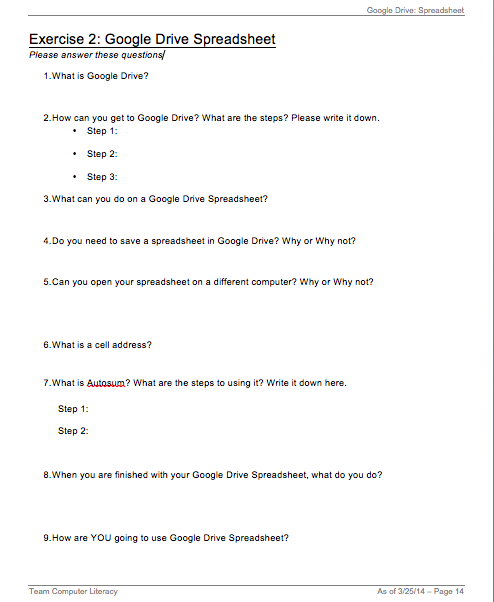 Circle back to the Objectives

Discuss how S plans to use this technology in his/her life.
Extension – Repeat & Remember
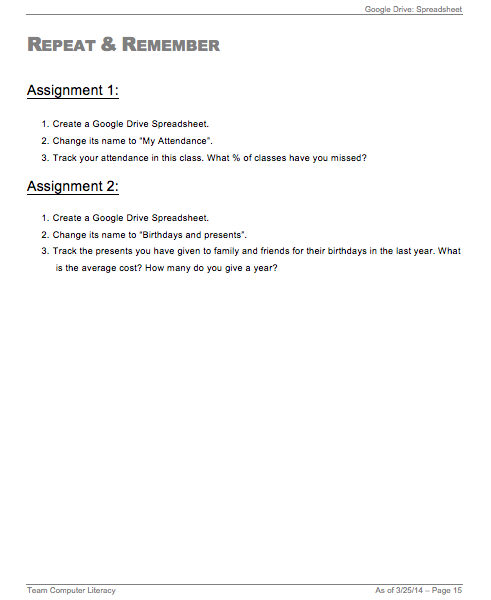 Tasks to do on their own
Lesson Components
Student Handout
Objectives
Vocabulary & Building Background
Exploring to Learn
Authentic tasks
Assessment
Follow-up
Repeat & Remember
Connections to real life
Teacher’s Guide
NRS/SPL levels
Timeframe
Assumptions
Instructional strategies
Metaphors
Exit ticket ideas
Lesson Accessories
Resources on our website
www.teamcomplit.weebly.com 
Screencasts
Tailored vocabulary practice with Quizlet
Connections to existing resources 
GCF Learn Free
Screencast Example
http://teamcomplit.weebly.com/google-drive-spreadsheet.html
Suggested Sequence – Phase 1
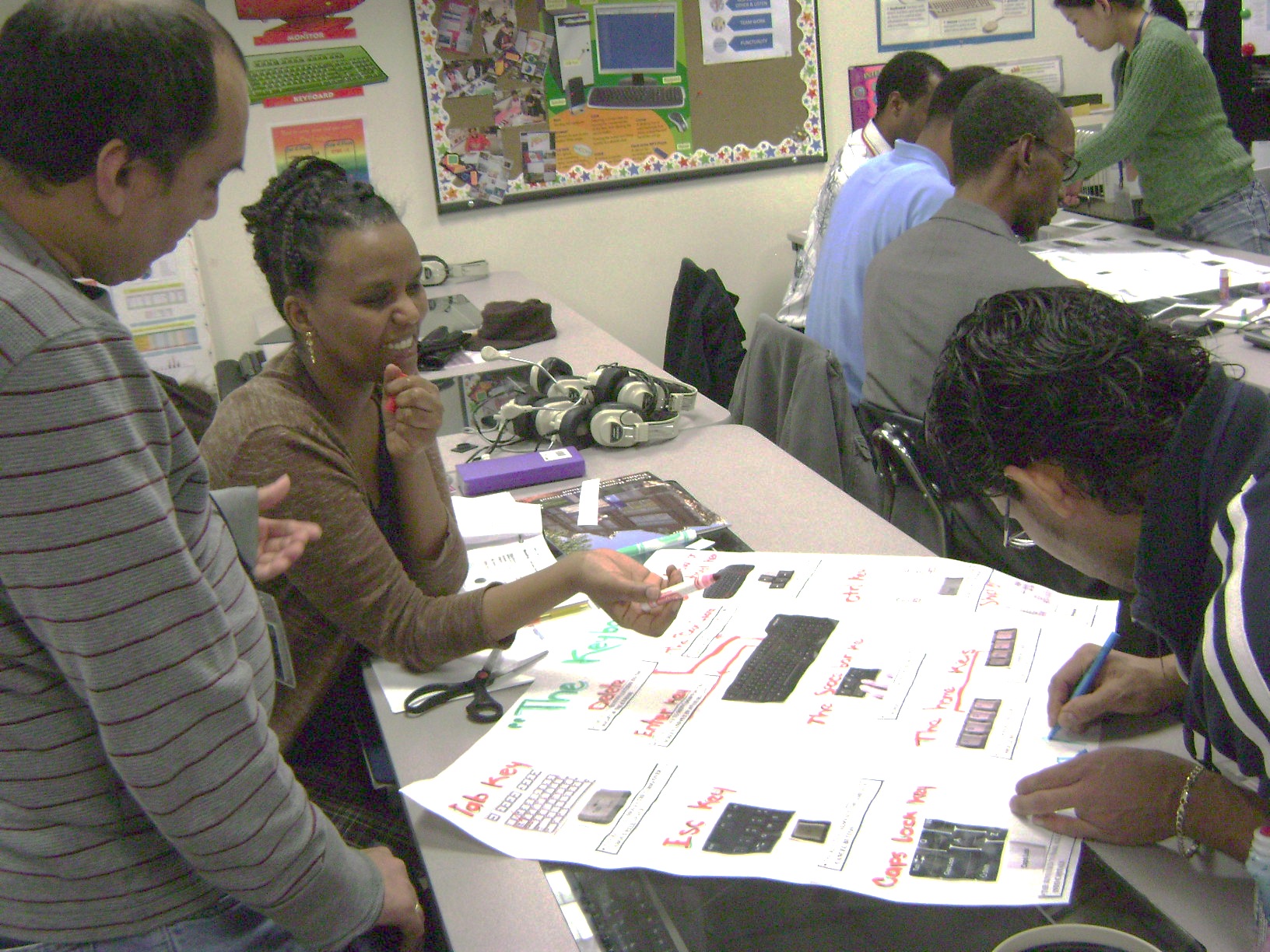 Components
On/off
Keyboard
Mouse, mouse skills
[Speaker Notes: ----- Meeting Notes (3/28/14 08:46) -----
30-40]
Suggested Sequence – Phase 1
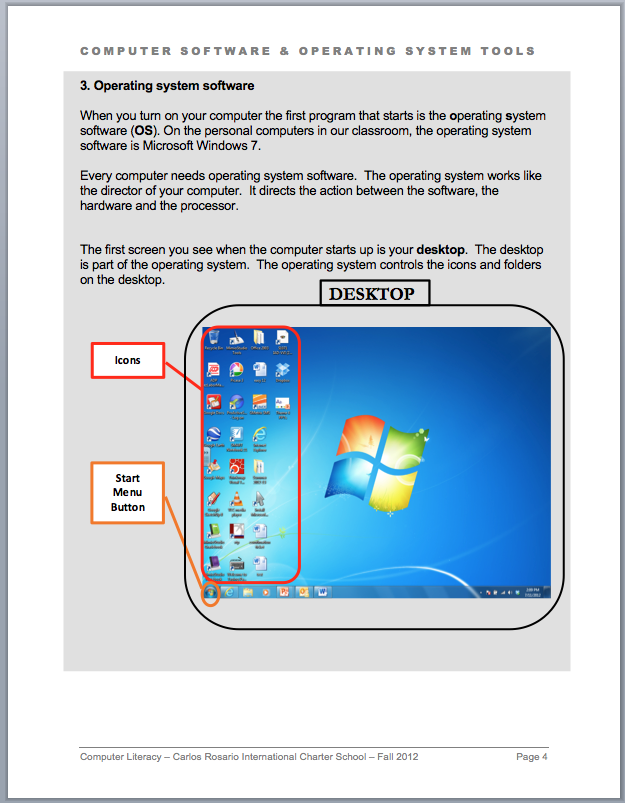 Open, close
Minimize, maximize
Icons
Desktop
Task bar
Suggested Sequence – Phase 1
Typing
Saving
Mouse pointers
Highlighting text
Copy/paste
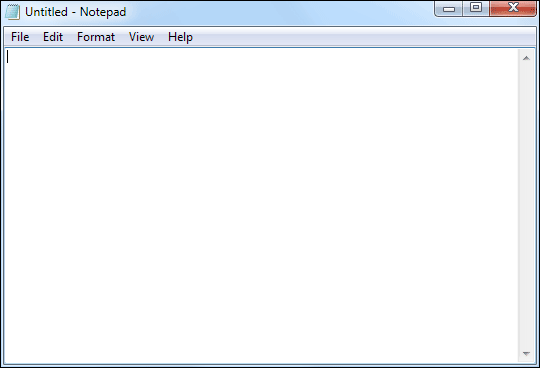 Suggested Sequence – Phase 1
Types of programs
Purpose of programs
Web browsers
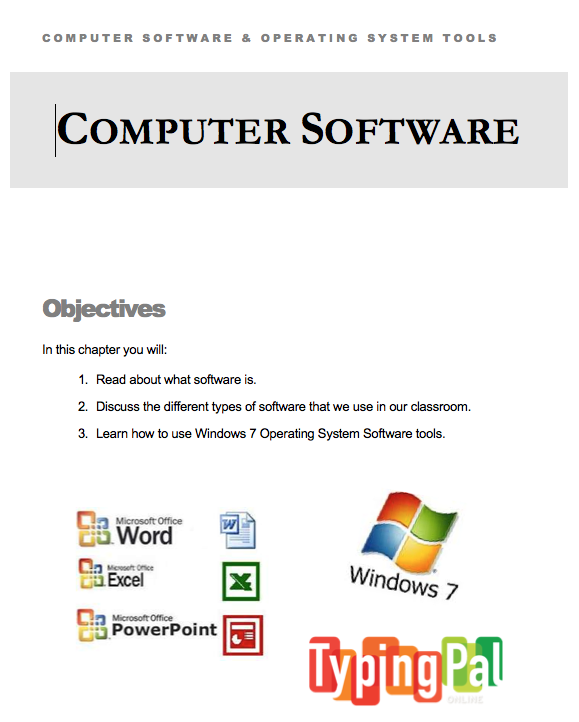 Suggested Sequence – Phase 1
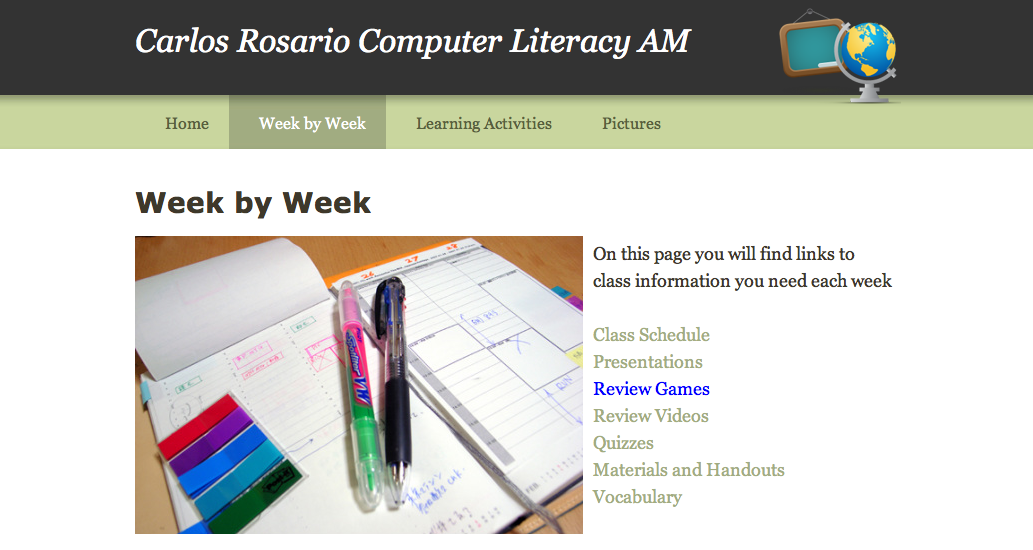 Features
Vocabulary
Search engines
Keyword searches
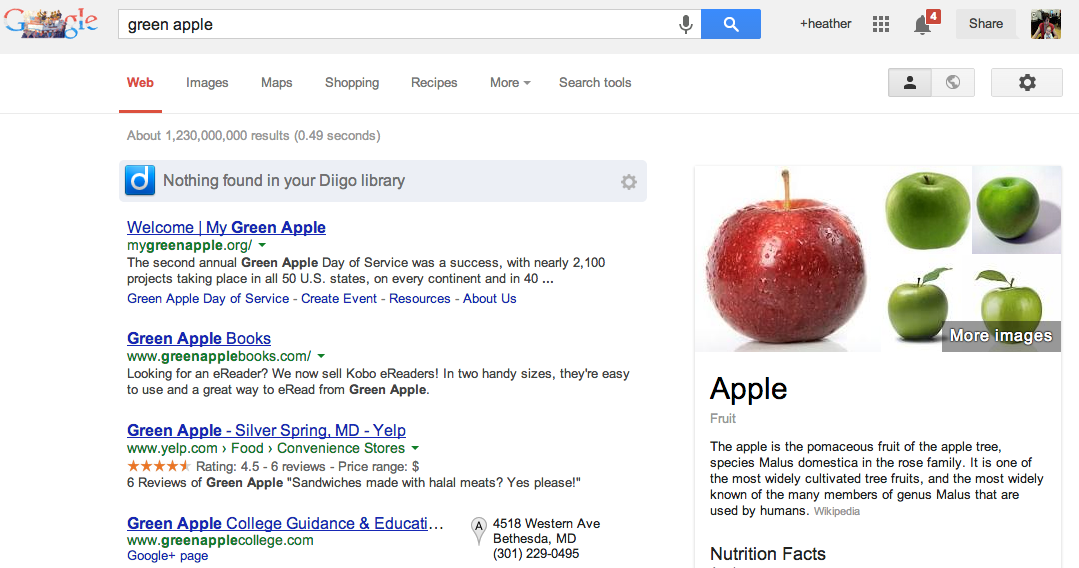 Suggested Sequence – Phase 1
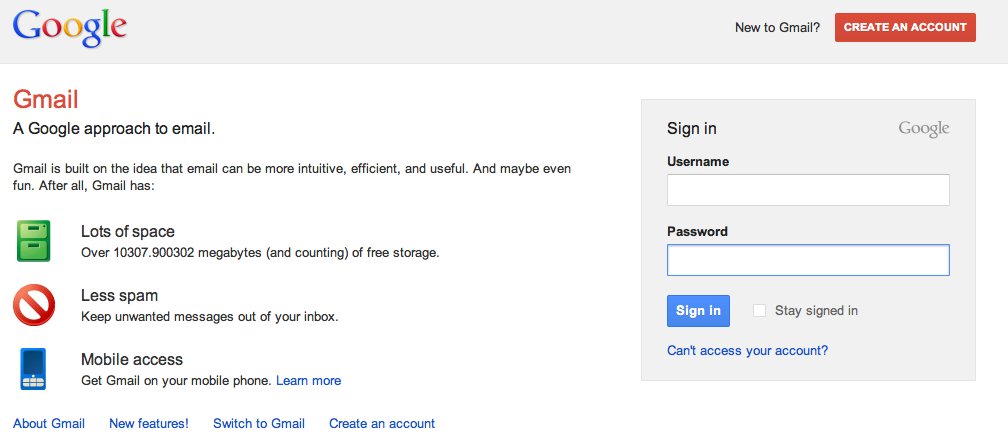 Gmail accounts
Vocabulary
Basics
Suggested Sequence – Phase 1
Passwords
What is private?
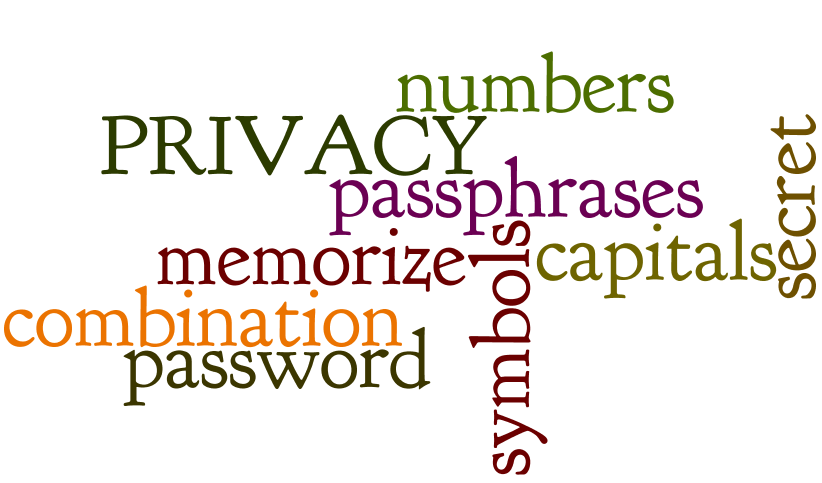 Suggested Sequence – Phase 1
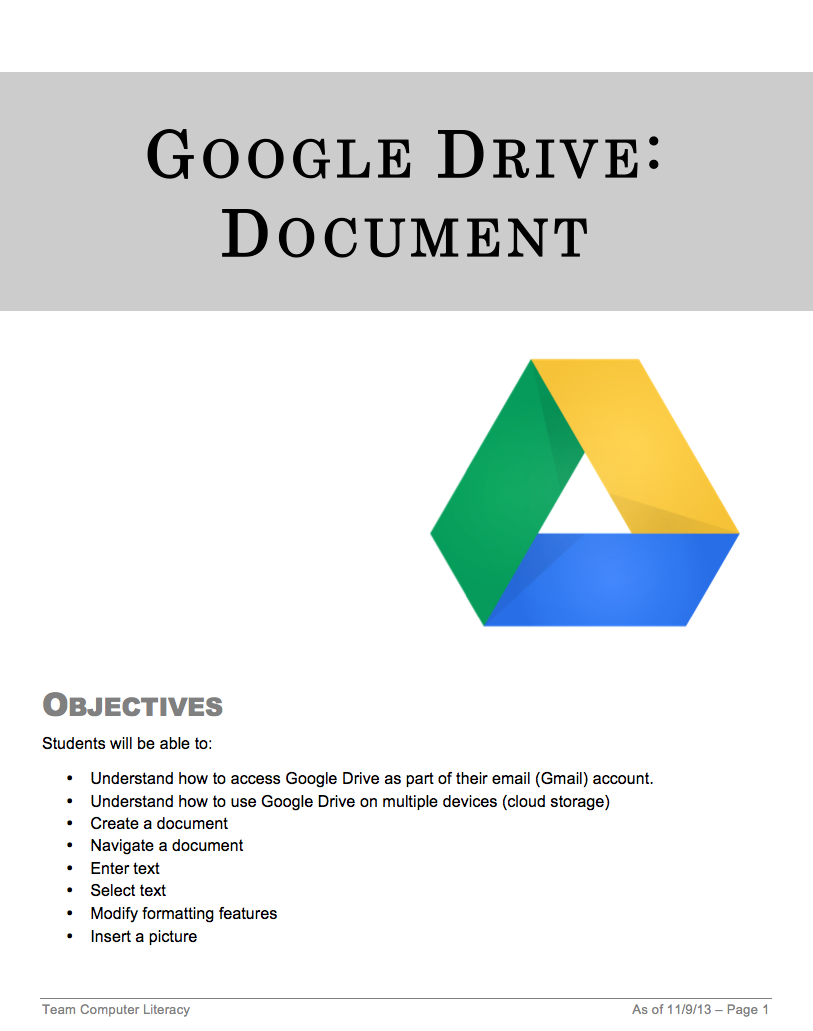 Basic features
Vocabulary
Create a document
Suggested Sequence – Phase 2
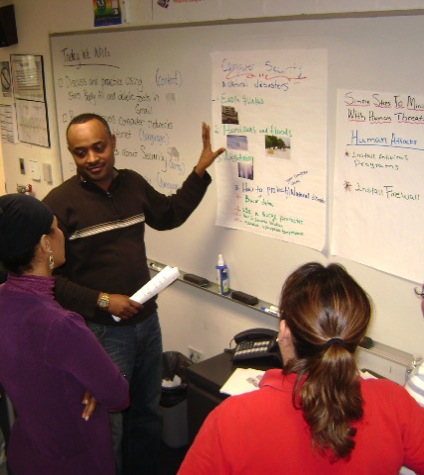 Physical security
Suggested Sequence – Phase 2
MS Office Applications
Suggested Sequence – Phase 2
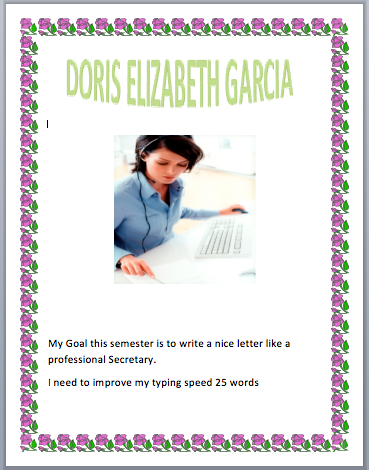 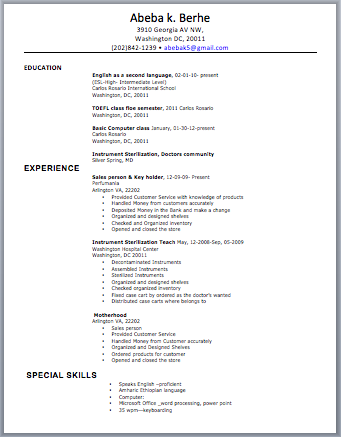 Compare to Gdrive
Create basic docs
Suggested Sequence – Phase 2
Compare to Word
Basic presentations
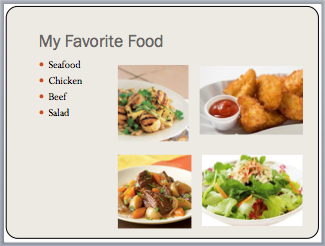 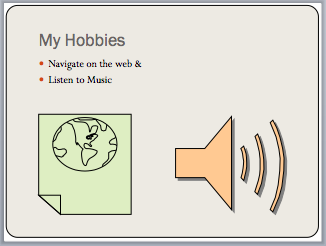 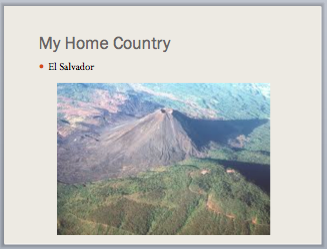 Suggested Sequence – Phase 2
Compare to Word
Personalize
Basic features/ functions
Suggested Sequence – Phase 2
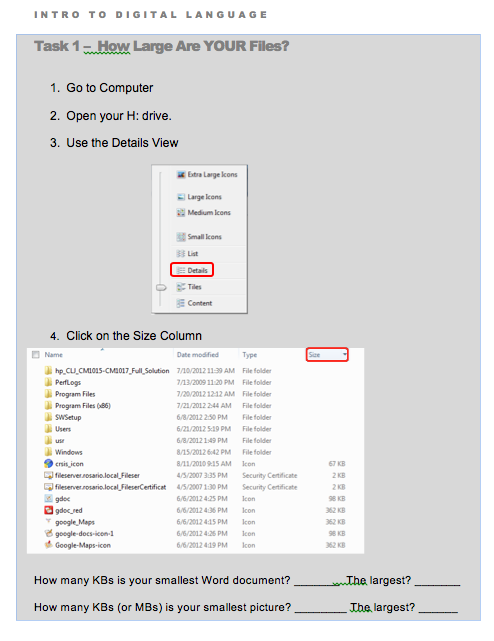 File management
Suggested Sequence – Phase 2
Mail
Drive
Calendar
Chrome & Apps
Suggested Sequence – Phase 2
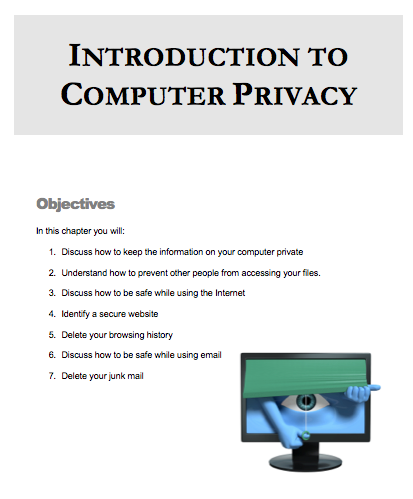 Spam
Scams
Secure websites
Browsing history
Suggested Sequence – Phase 2
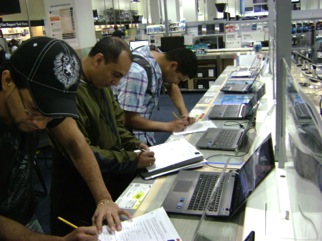 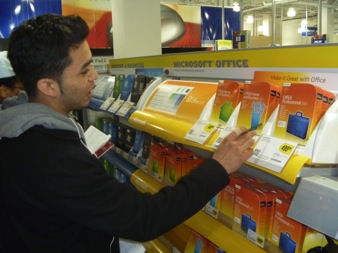 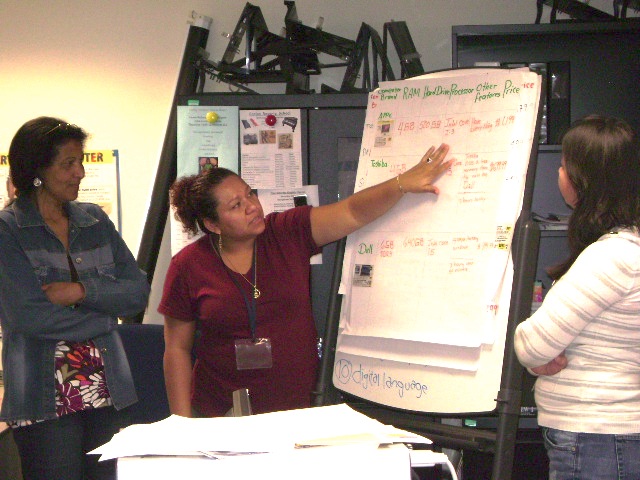 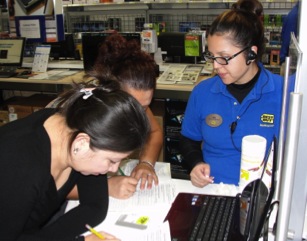 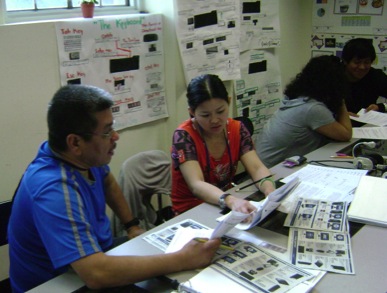 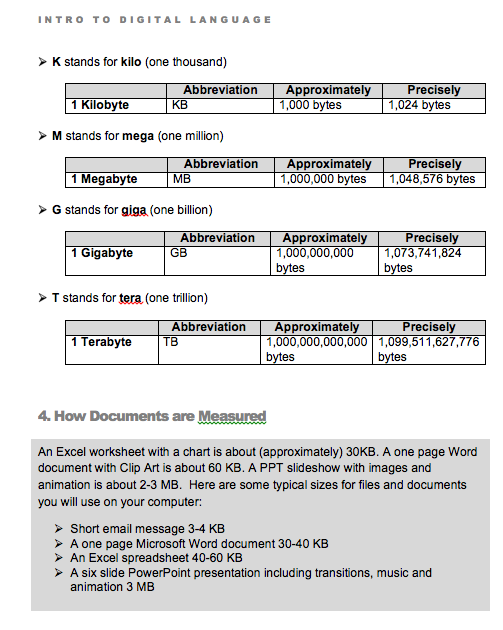 Capacity
Vocabulary (KB, MB, GB)
Internal/external/flash drives
Cloud
How to buy a computer
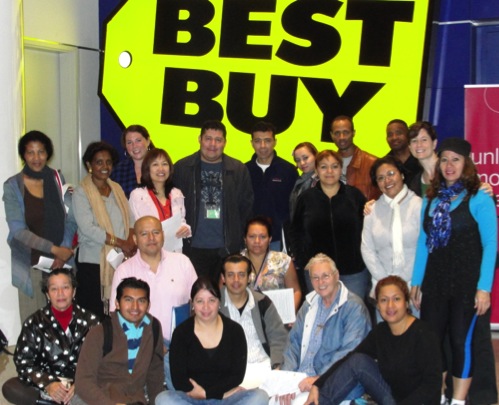 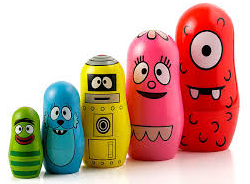 Suggested Sequence – Phase 3
Twitter
Google +
Facebook
Blogs
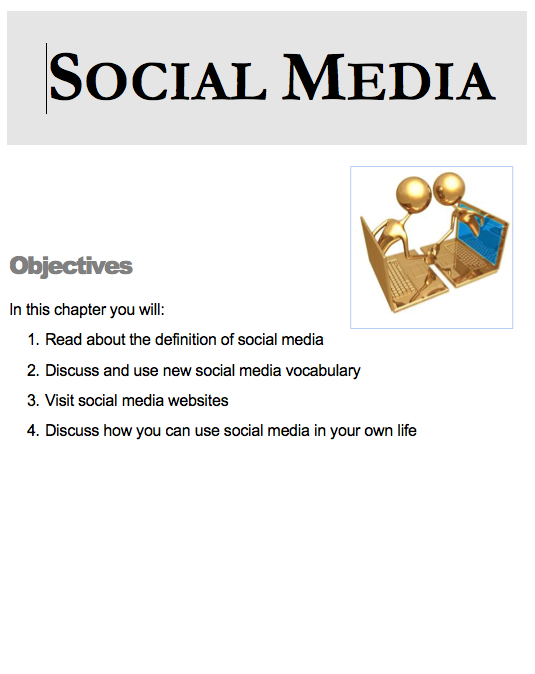 Suggested Sequence – Phase 3
Privacy settings on social networking sites
Suggested Sequence – Phase 3
User settings in OS
Suggested Sequence – Phase 3
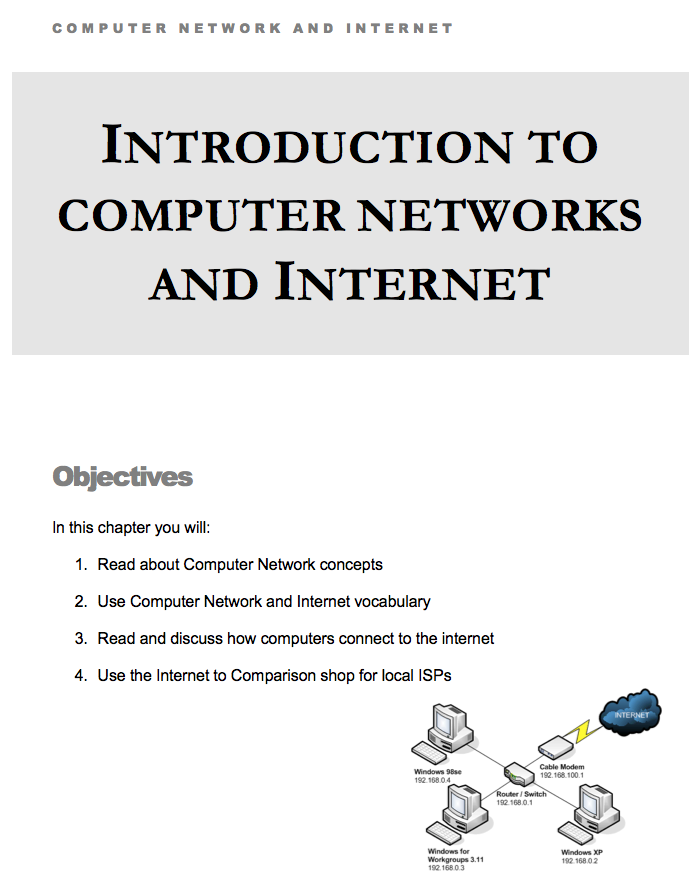 Internet connection types 
Voice over IP
Suggested Sequence – Phase 3
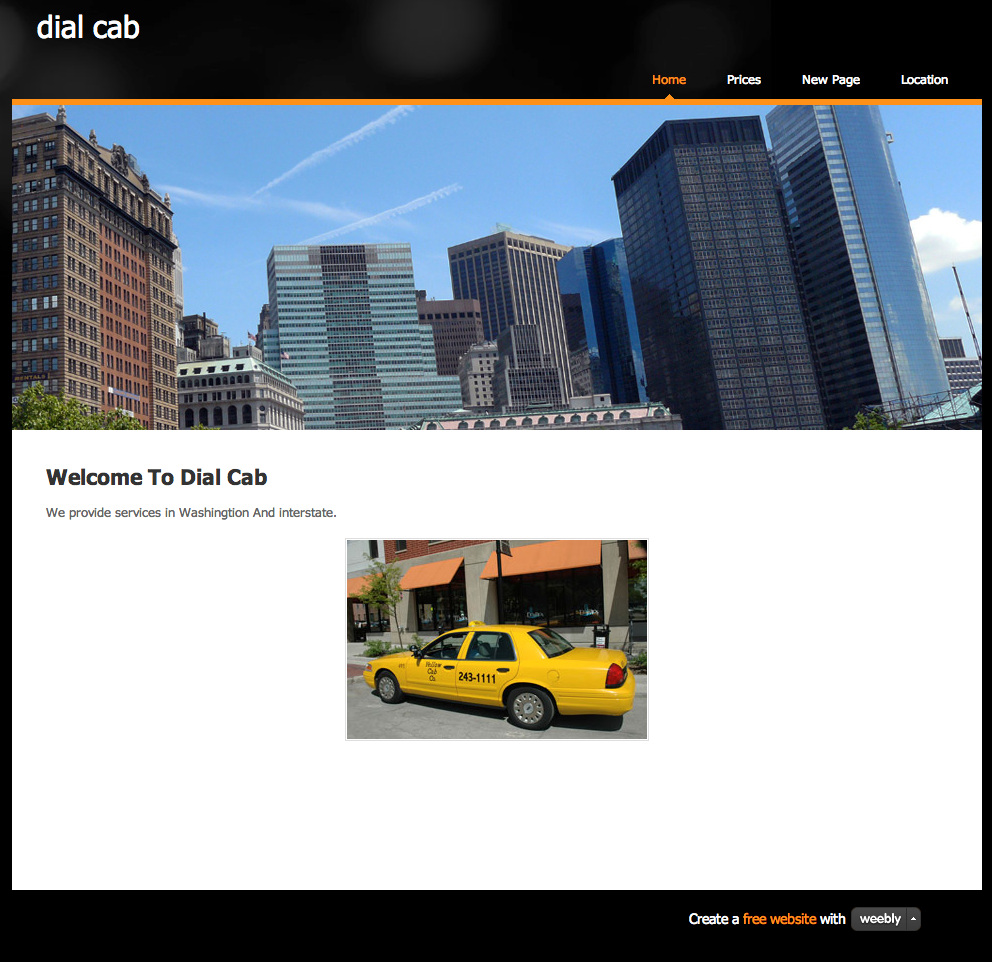 Culminating project
Create a business
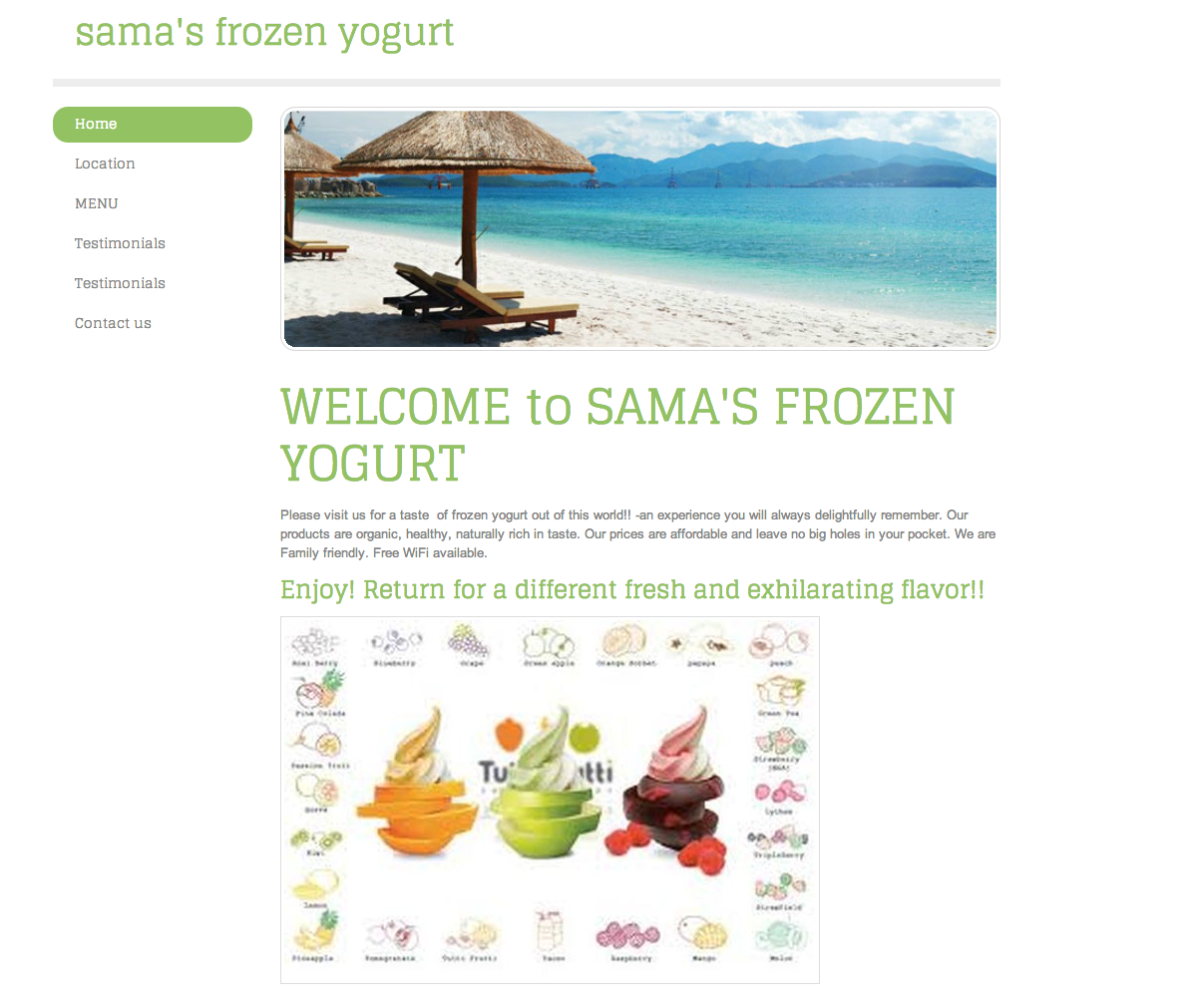 Next Steps
Computer Literacy Collaboration
Choose topic that aligns to your students’ needs
Use our lesson components and format
Share to the bank!
Ensure consistent format
Organize lessons by topic and level
Wrap Up
One take away from this workshop.
References
Cordova & Lepper, 1996. Intrinsic motivation and the process of learning: Beneficial effects of contextualization, personalization, and choice. Journal of Educational Psychology, Vol 88(4), Dec 1996, 715-730.

Echevaria & Graves (2007).  Sheltered content instruction: Teaching English language learners with diverse abilities.  3rd Ed. Boston: Allyn & Bacon.

Pugh, 1989. Metaphor and Learning. Reading Research and Instruction, v. 28, 3
Thank you!
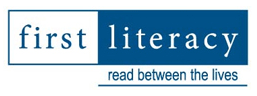 Special thanks to First Literacy, Boston for their financial support.

Visit us for future lessons at
www.teamcomplit.weebly.com 

Team Computer Literacy:
Neela Jayaraman & Heather Tatton-Harris
Contact us! teamcomplit@gmail.com